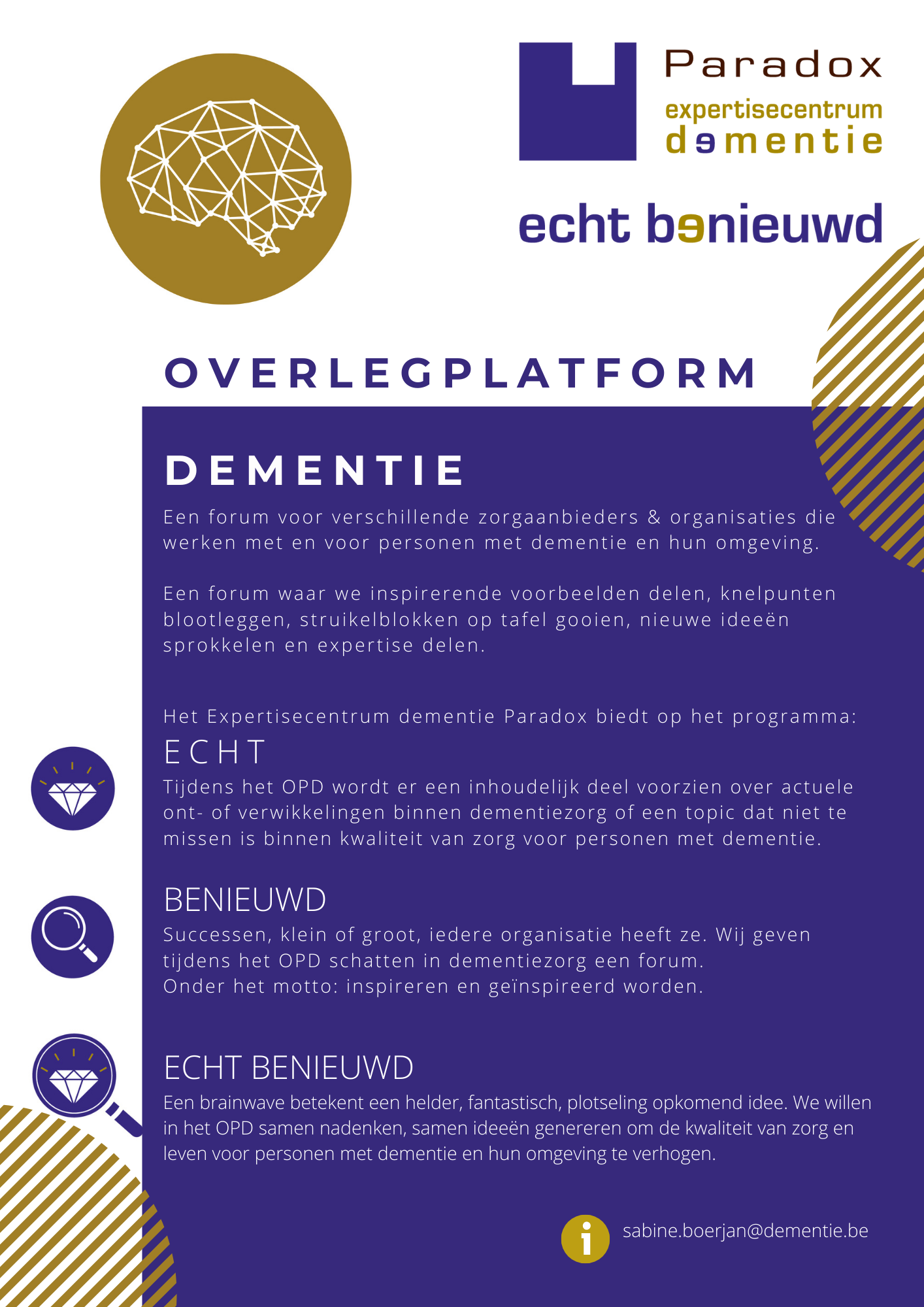 30 januari 2023
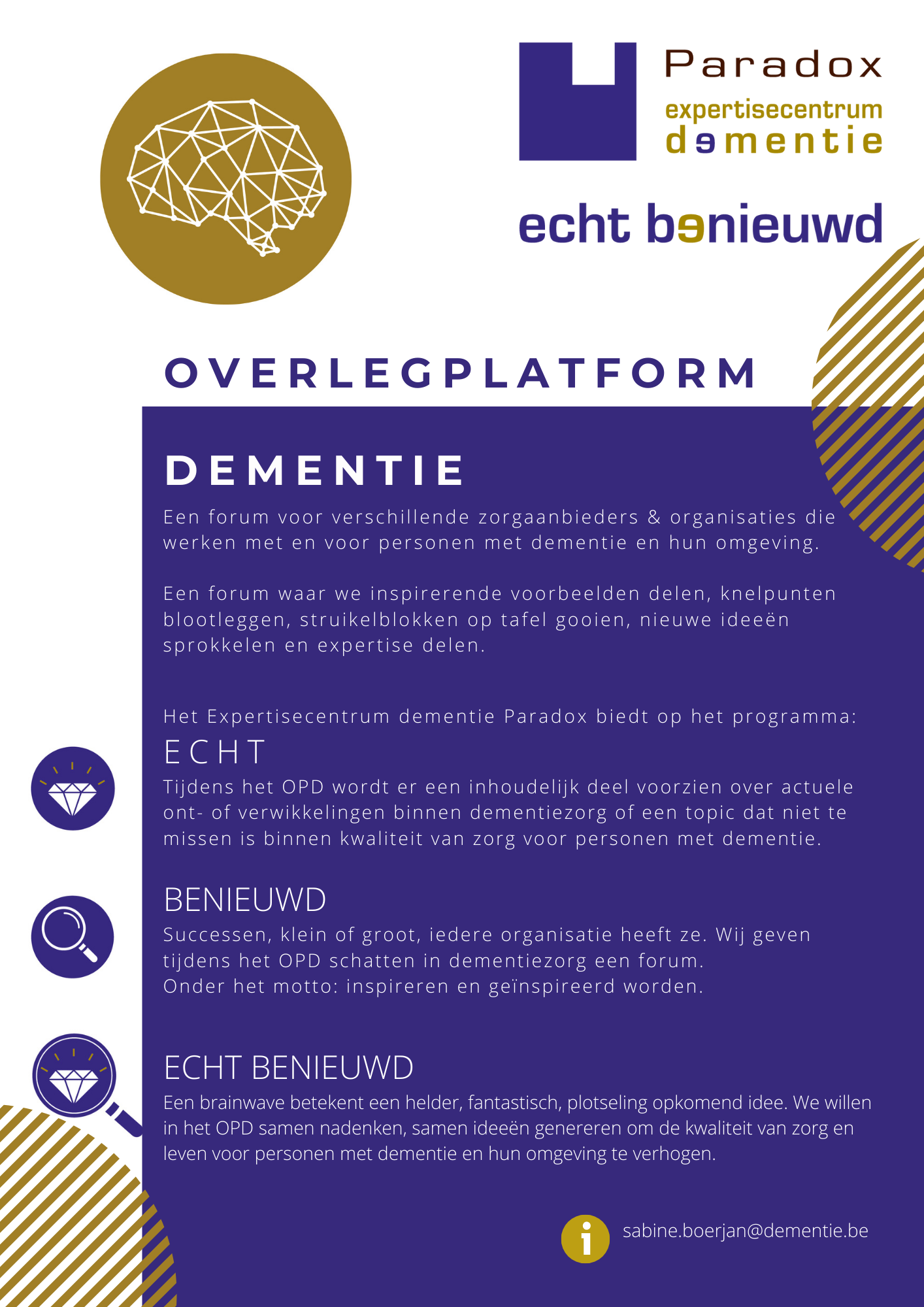 Gerodent Plus
Autonomie en geborgenheid: het tubbe model


WZC Egmont, Zottegem: het tubbe model in de praktijk

Switch2move, danspunt 
Brainwave autonomie & geborgenheid: 
hoe en wat?
Vragen uit de groep
AGENDA
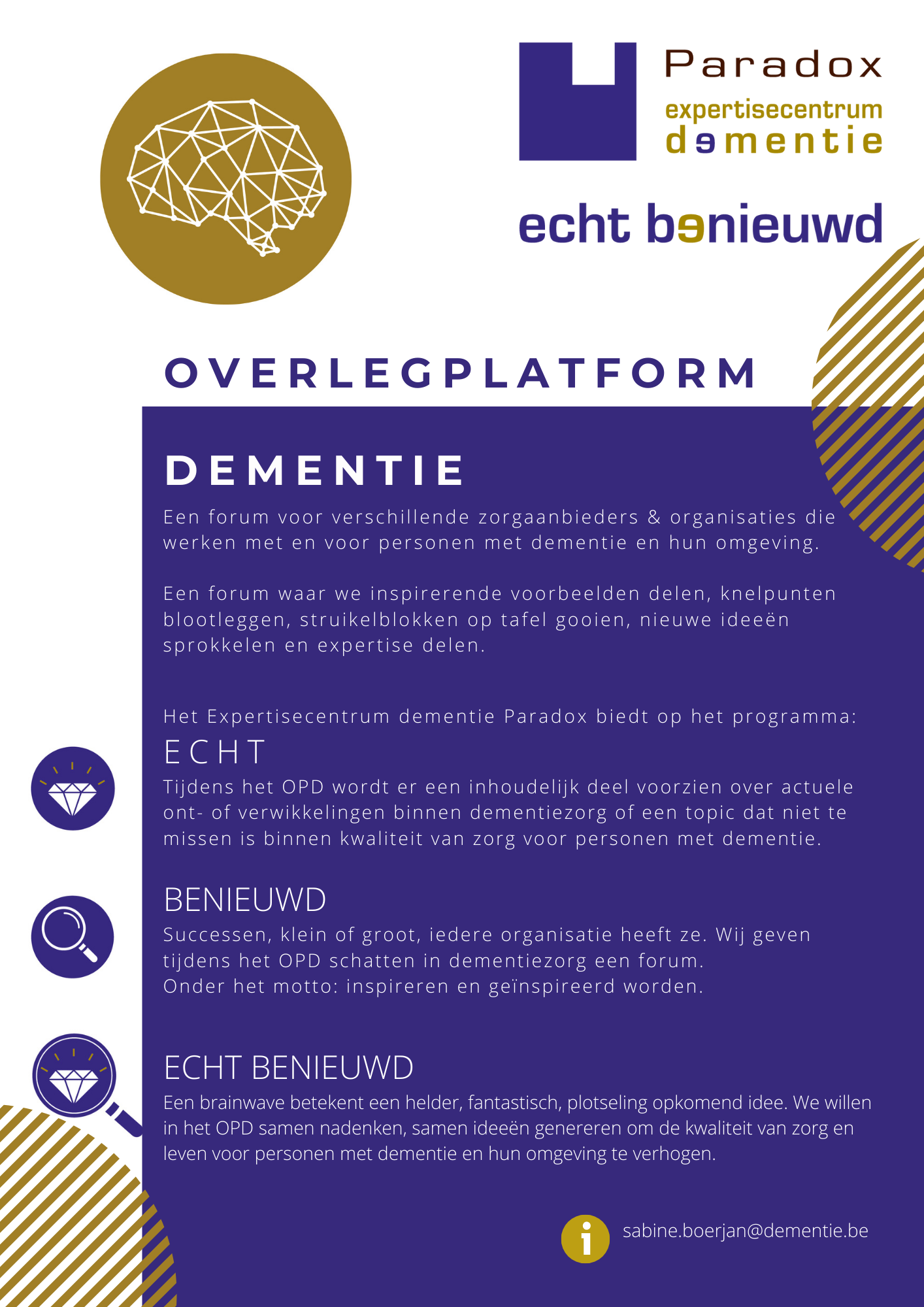 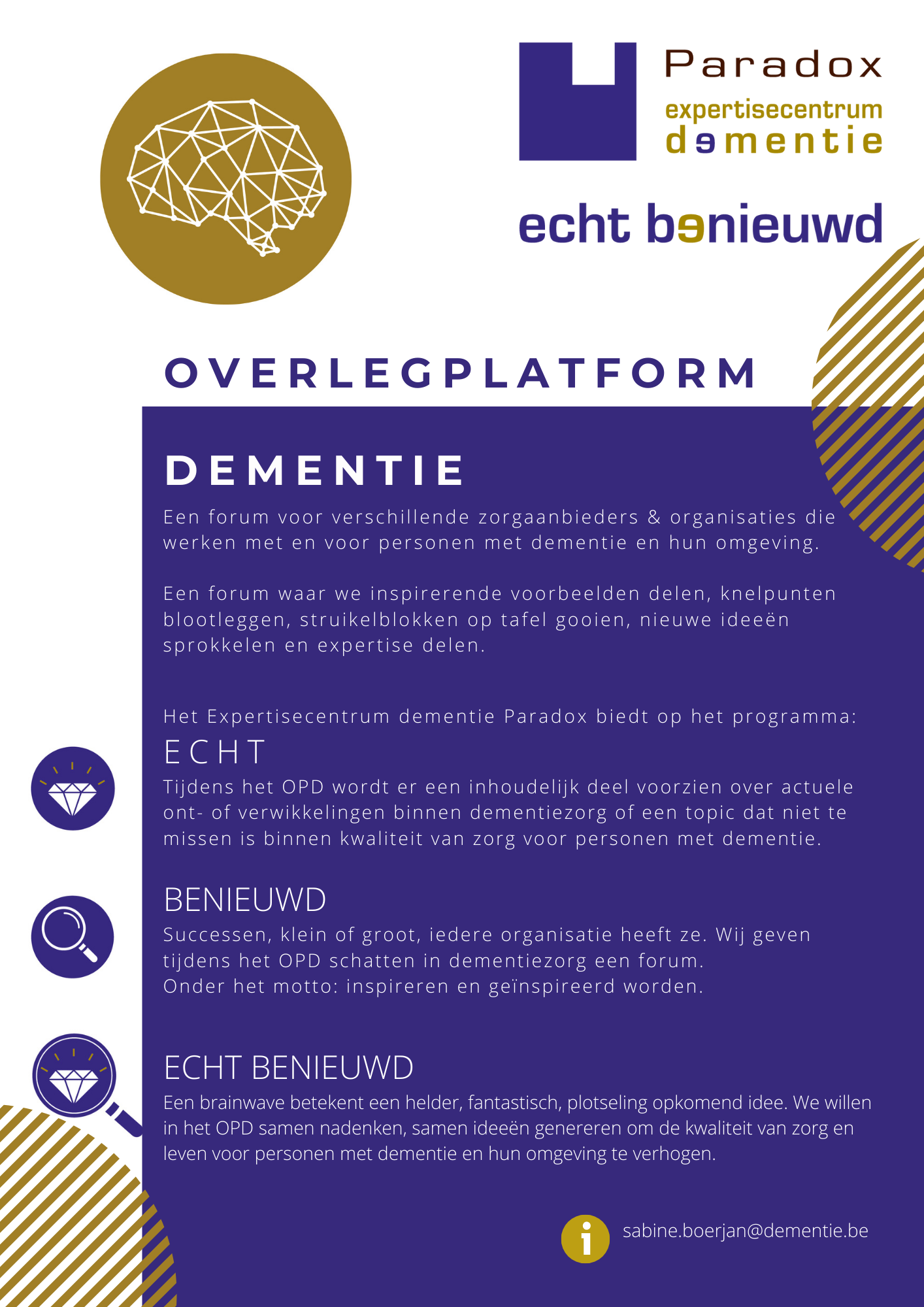 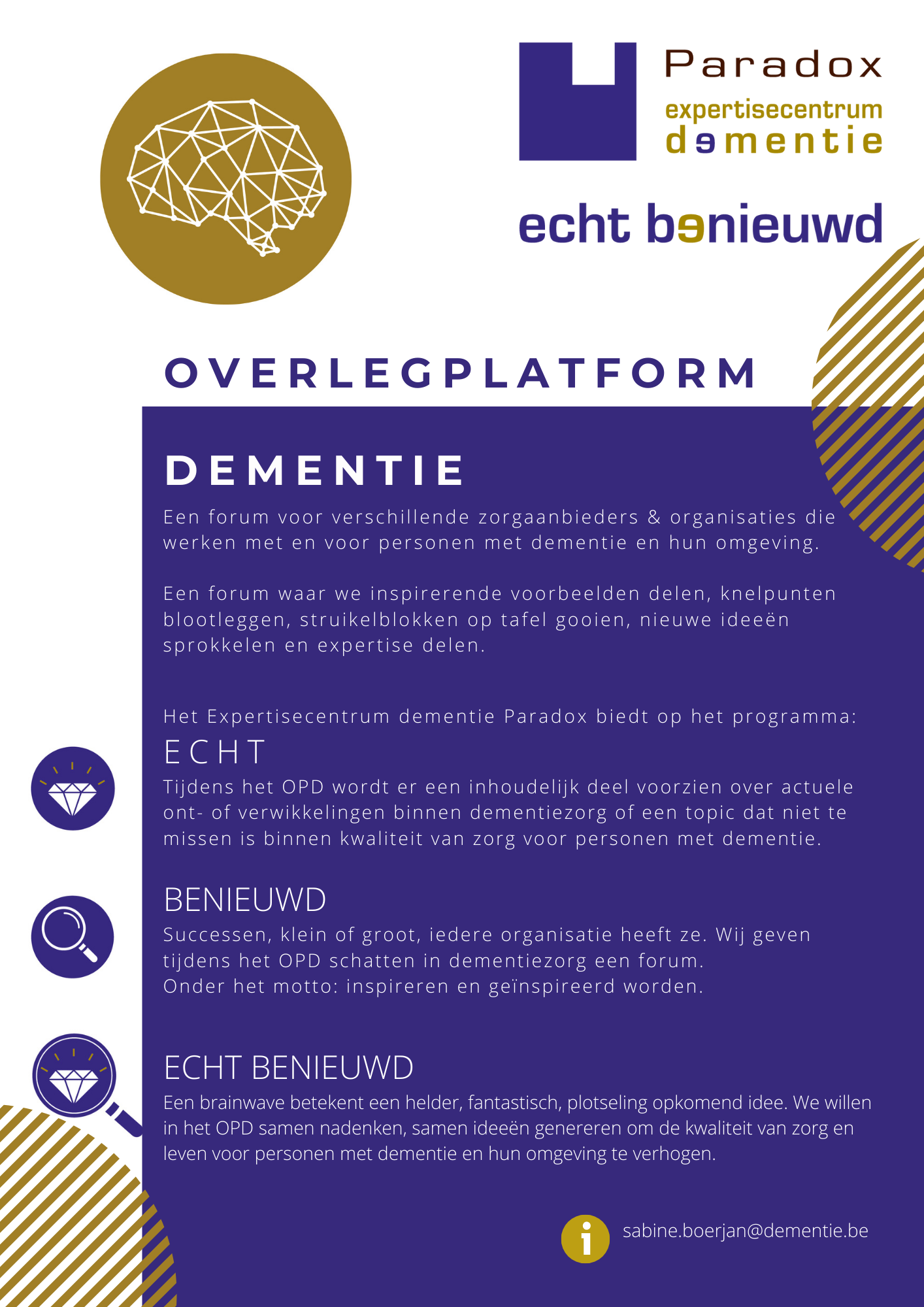 Echt benieuwd?  Volg ons op
Expertisecentrum Dementie Paradox


ecdparadox
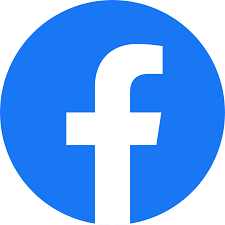 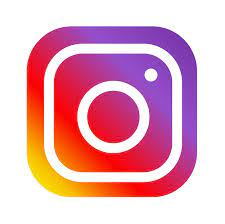 Ook in 2023 heeft ECD Paradox iets te bieden 
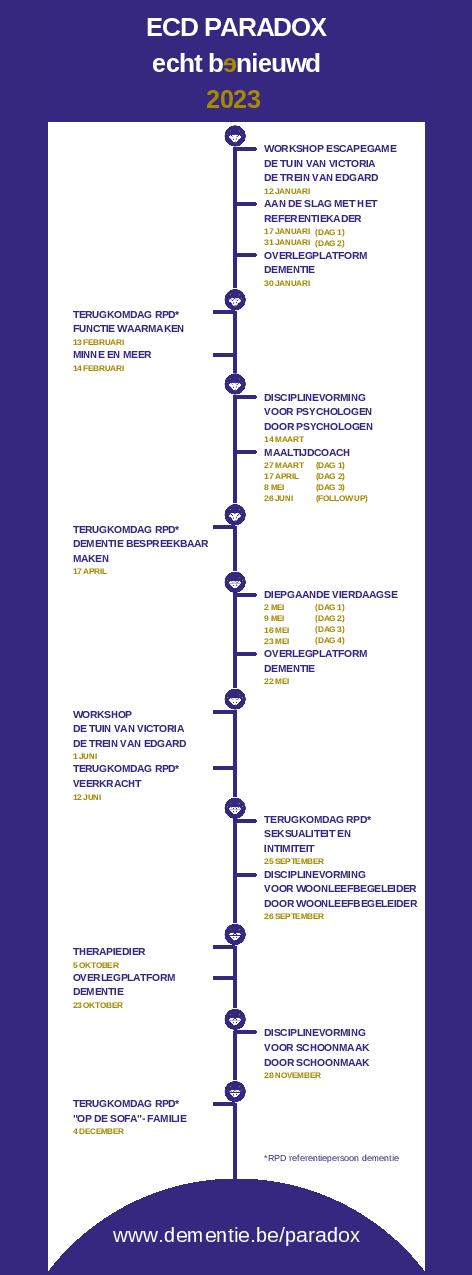 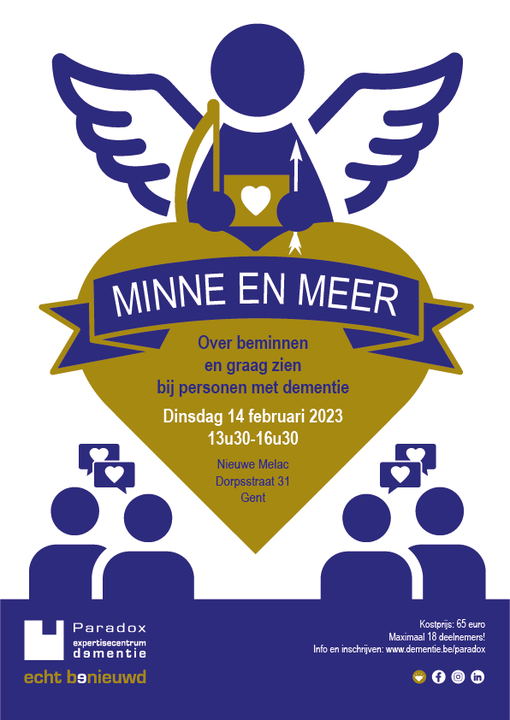 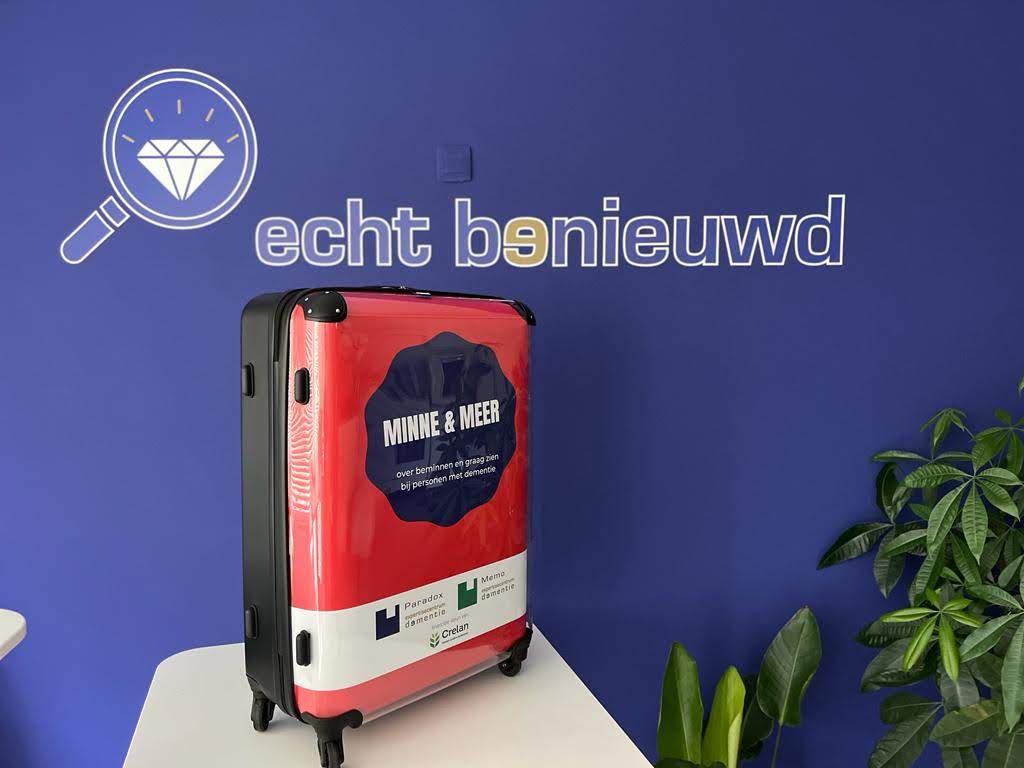 ZUURSTOF VOOR DEMENTIE
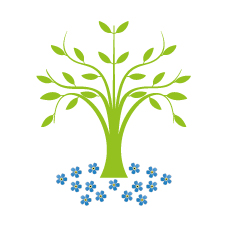 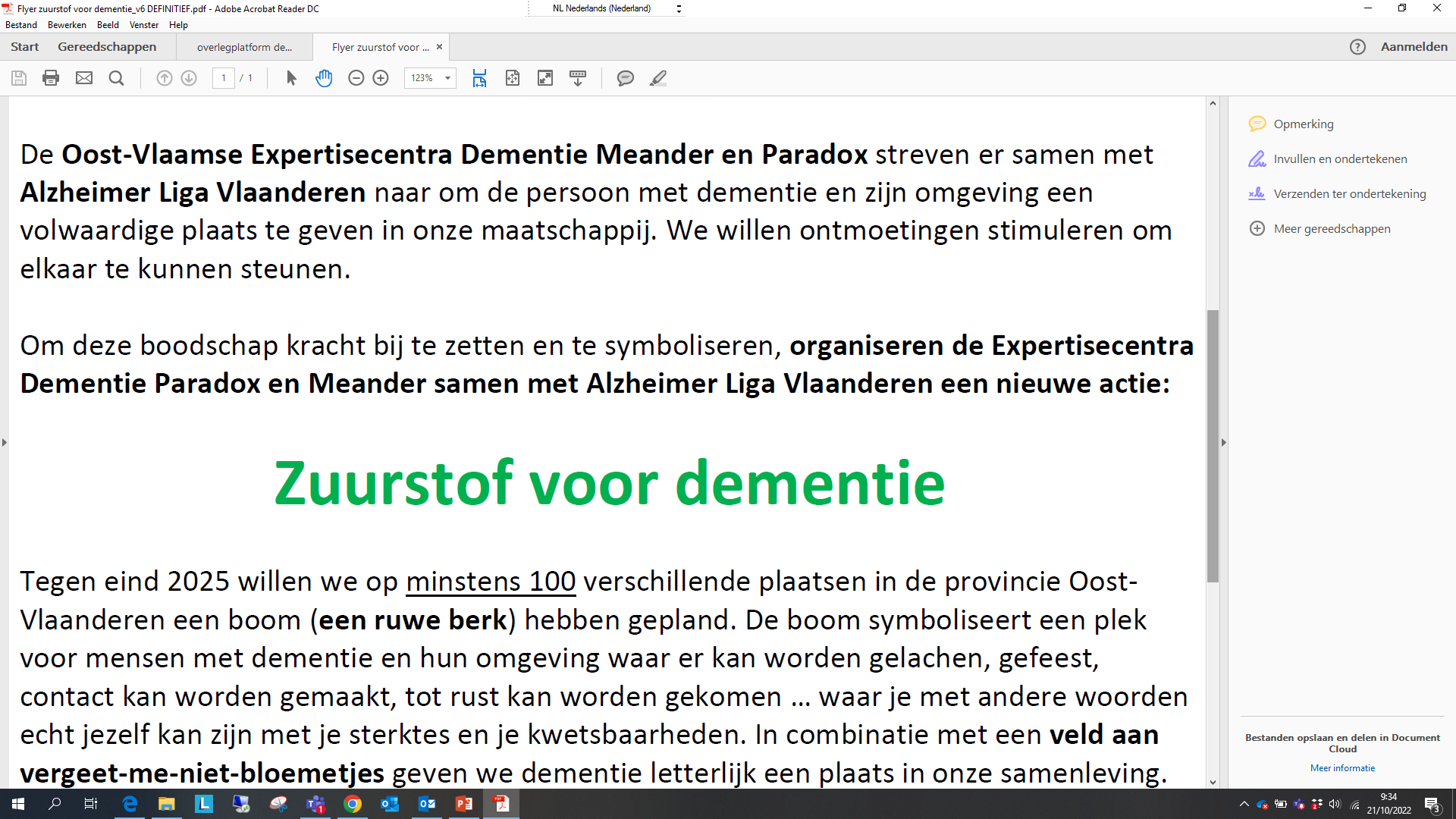 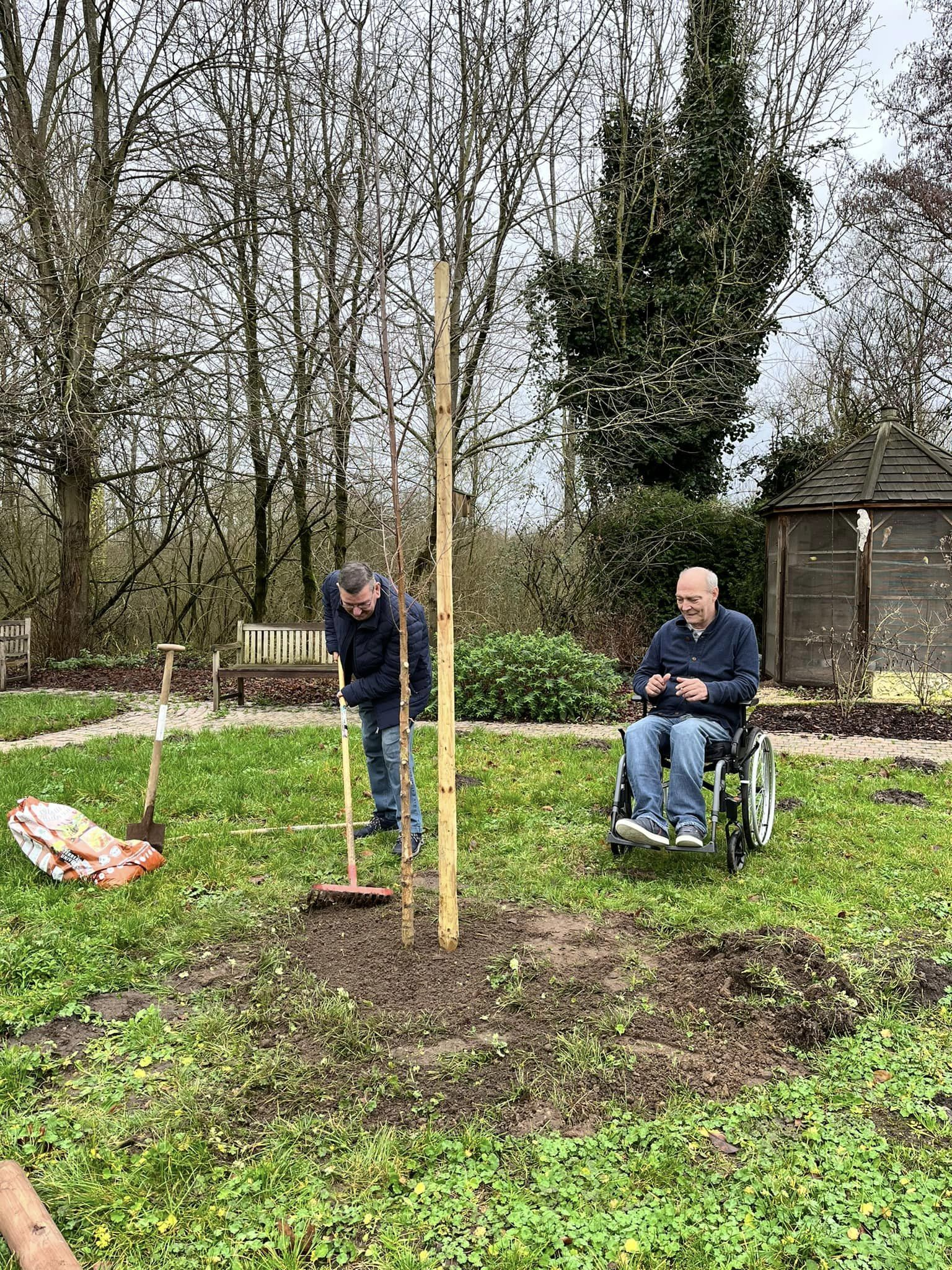 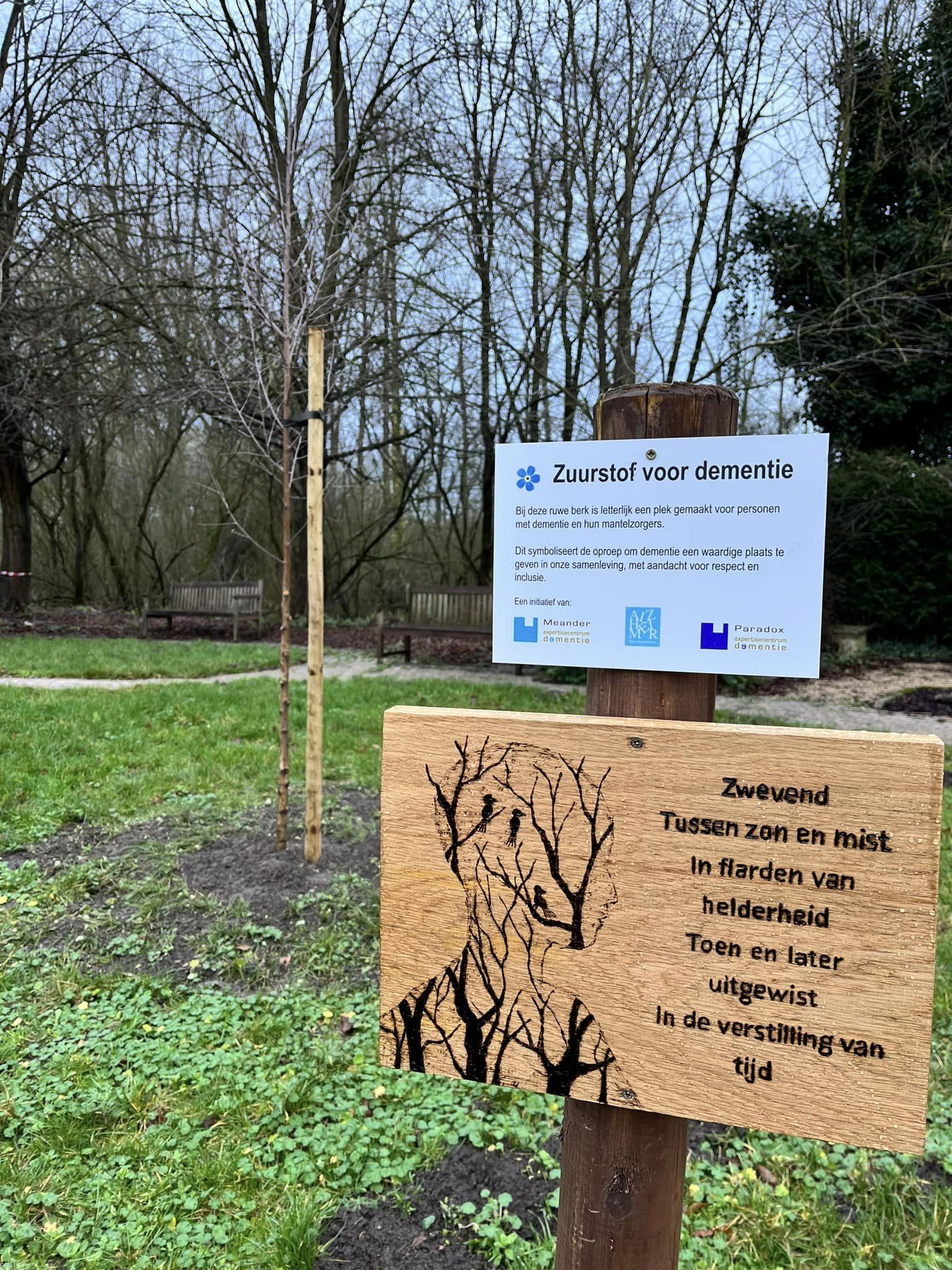 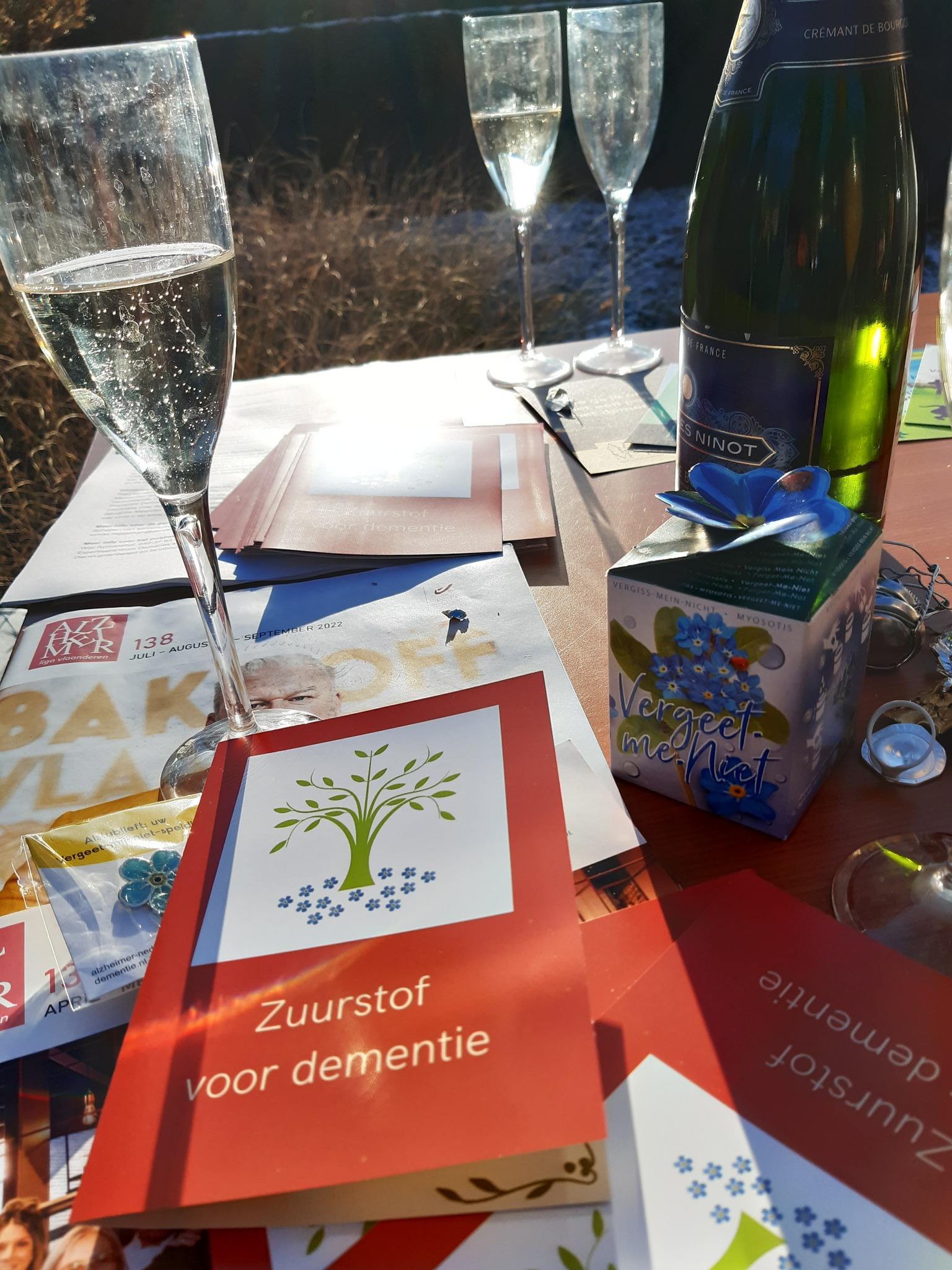 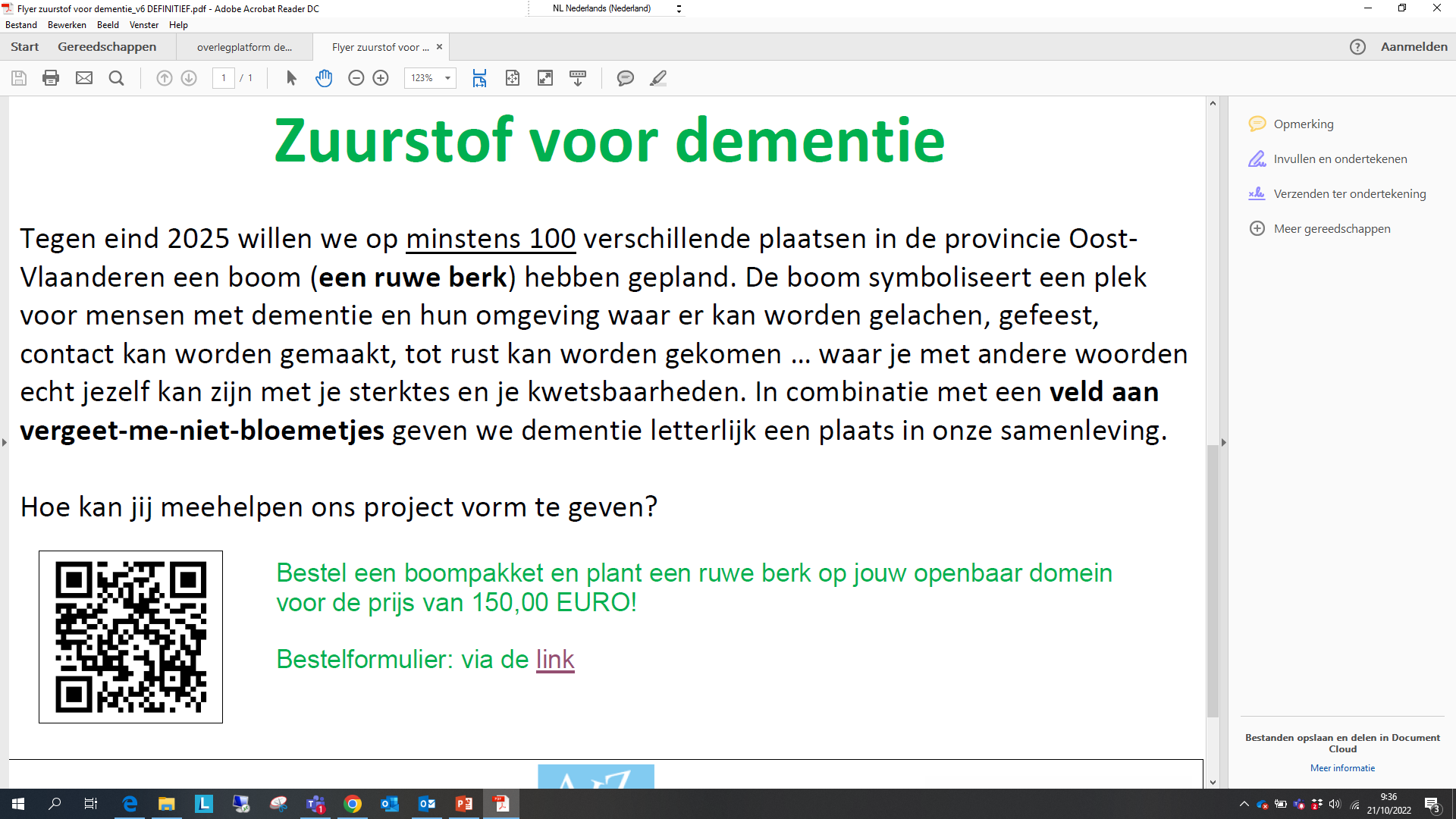 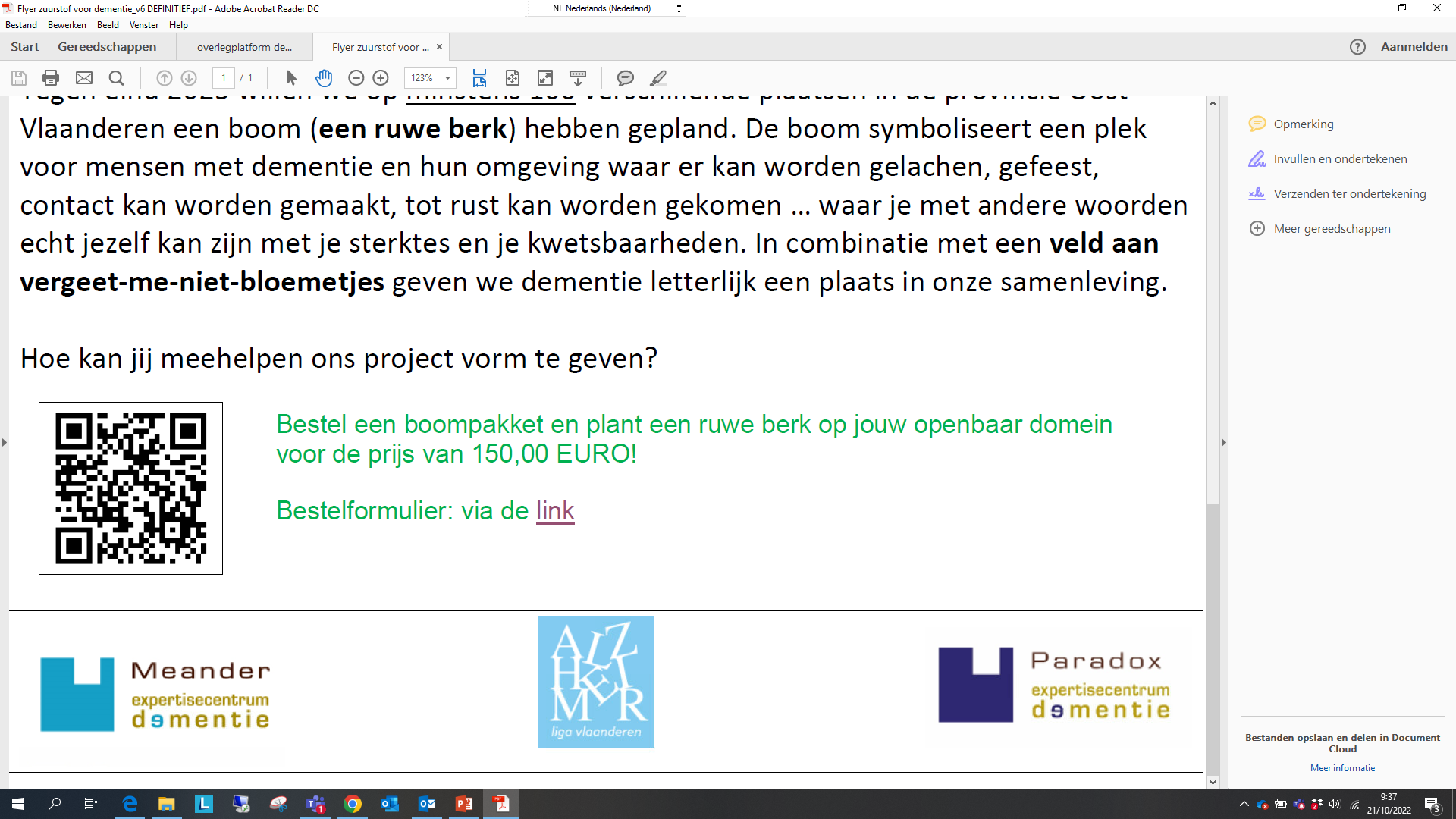 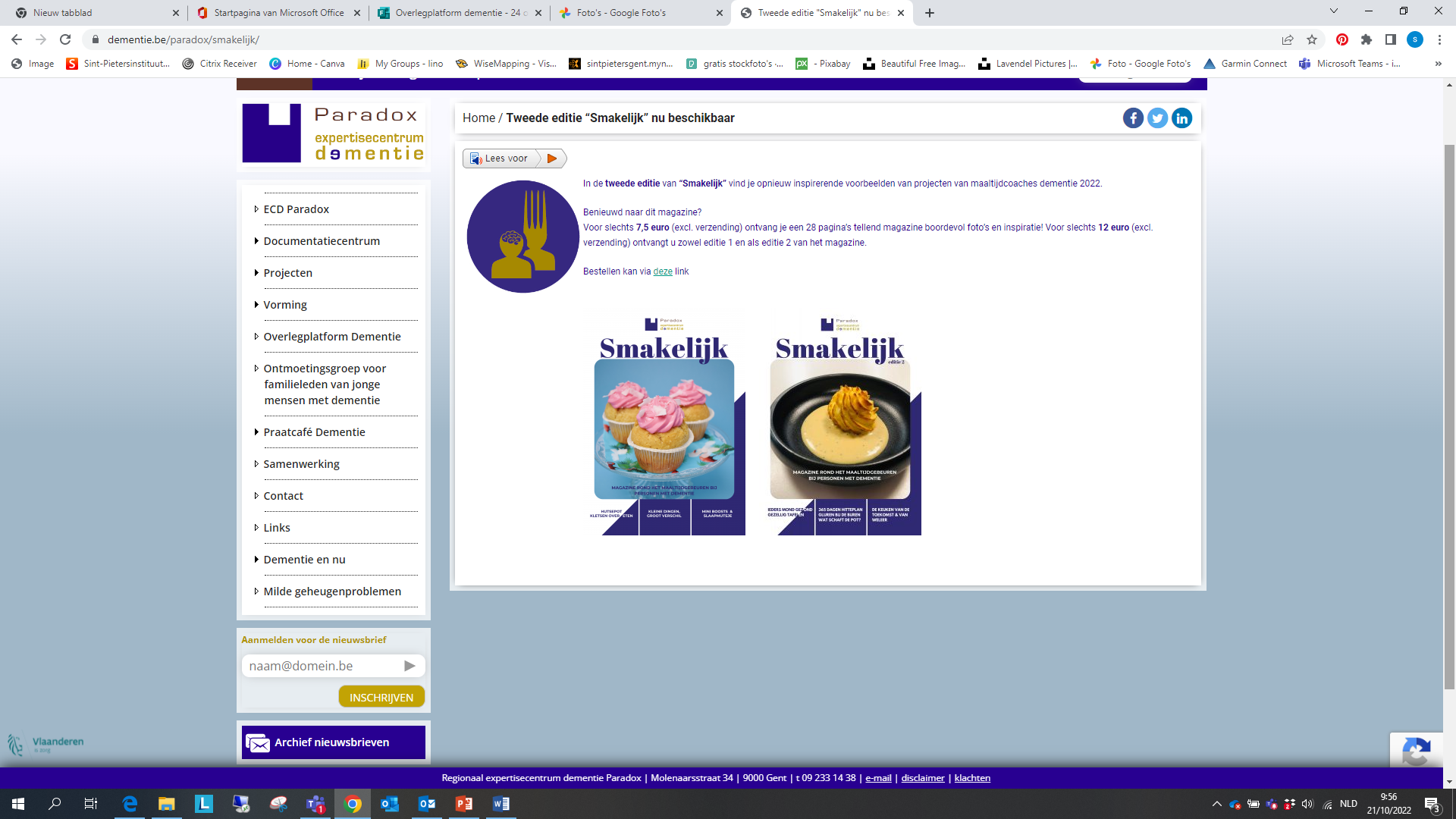 smakelijk 1 en 2 + Als eten een zorg wordt
                                                        30 euro
                                                        (korting:7,50euro)
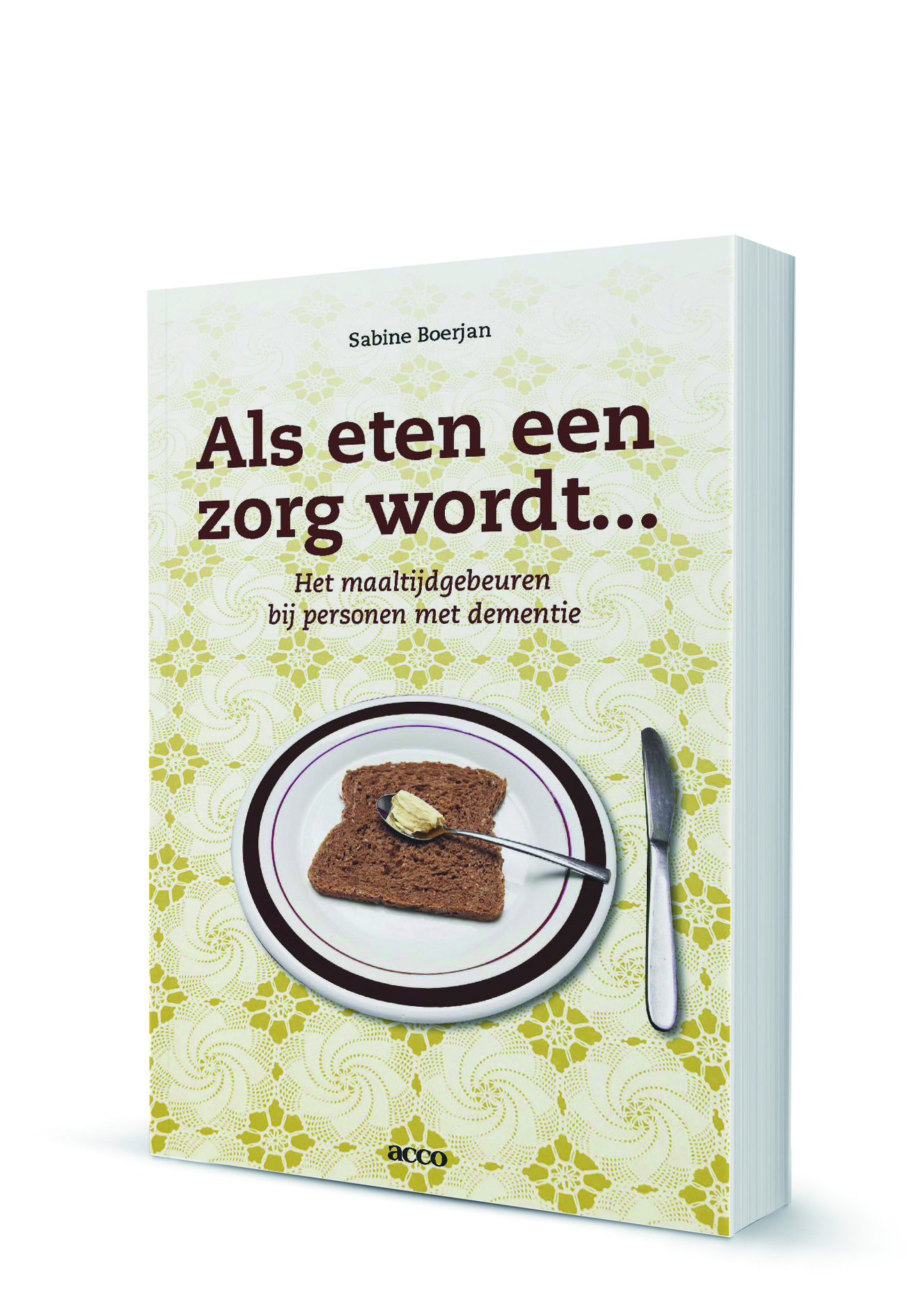 VORMING, TRAINING, OPLEIDING
Interesse in vormingen in house:
Annelien.vangansbeke@dementie.be

Interesse in vormingen in open aanbod:
Website, facebook & nieuwsbrief
Programma 2022
17/11: voor logo door logo: slikstoornissen
22/11: terugkomdag voor referentiepersonen groepsdynamica
 Inschrijven nog mogelijk (website)
Programma 2023: binnenkort beschikbaar
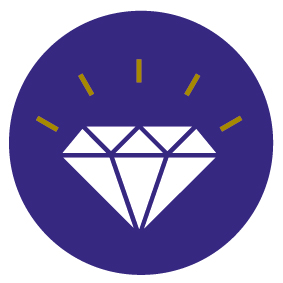 TUBBE model
Onstaan van TUBBE - 2010
‘As long as one is alive, one should live !’ 





= leidende principe van het Tubberödshus (een rusthuis) 
in Tjörn (westen van Zweden)

2017: België
“Zolang iemand leeft, 
moet hij voluit leven!”
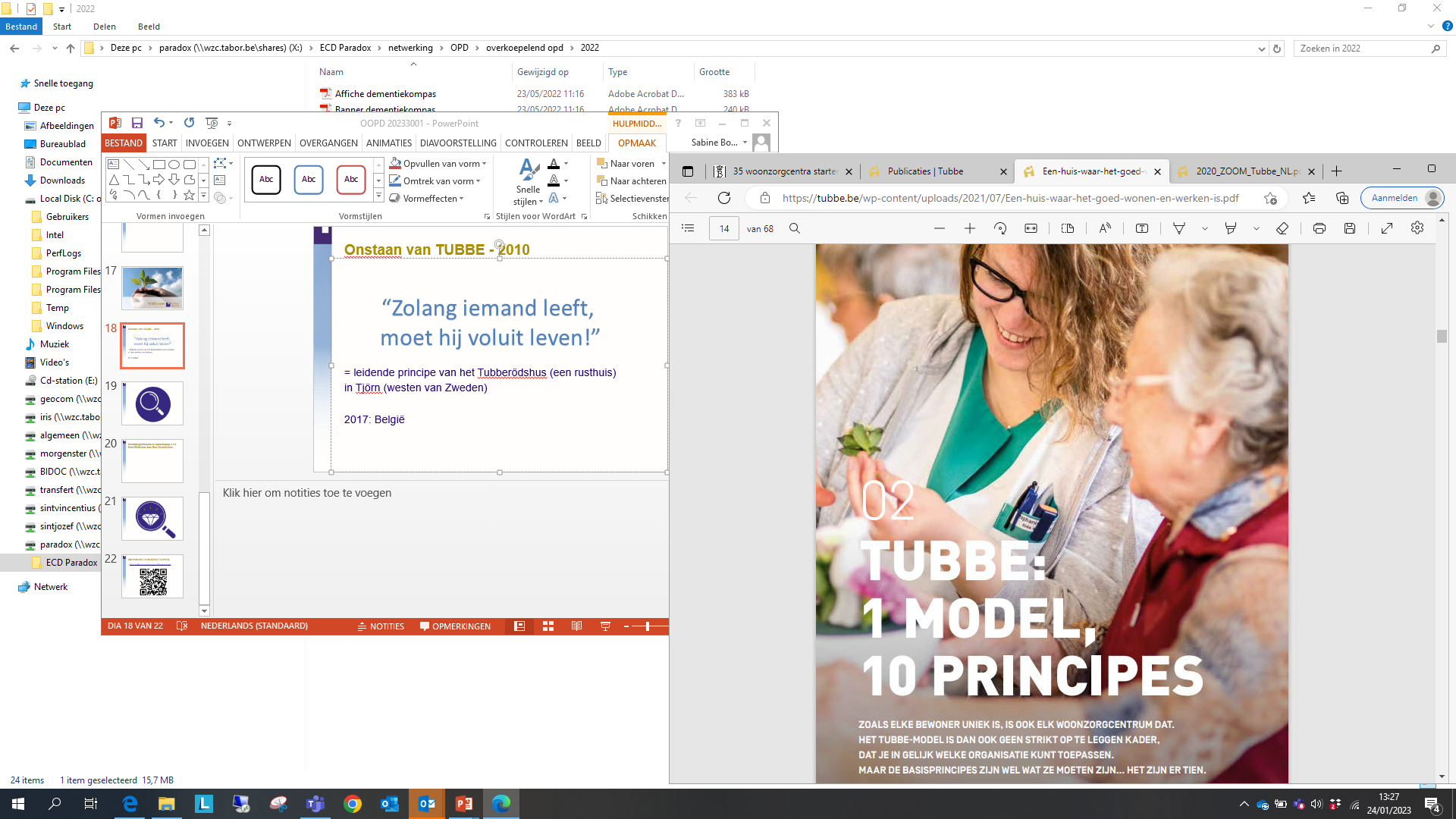 1 model Een huis waar het goed wonen en werken is
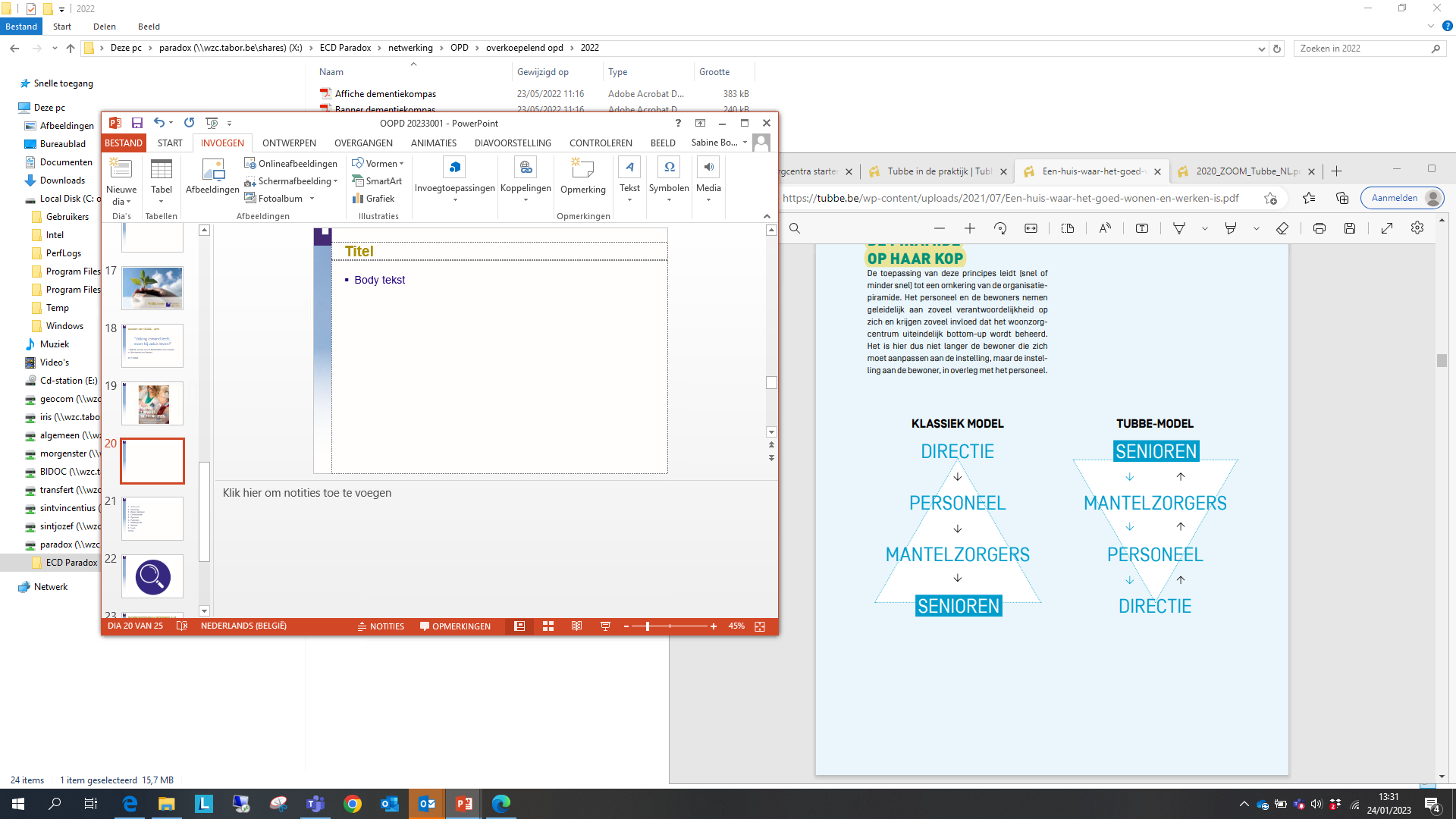 10 principes
Autonomie
Coaching
Samen beslissen
Communicatie 
Openheid
Potentieel
Relatiegericht
Respect
Uniek 
Nut
3 voorwaarden
Wanneer pas je het Tubbe-model toe? Wat zijn de voorwaarden?
1 Je zet in op de eigen beslissingen van de bewoners en luistert naar hun keuzes en wensen. 

2 Je werkt aan het gevoel van bewoners dat ze nuttig zijn. Je doet dat door hun deelname aan het leven in het huis te bevorderen. Uiteraard houd je daarbij rekening met hun mogelijkheden, competenties en voorkeuren. 

3 Je zoekt de momenten van vreugde op, in gemeenschap en/of individueel.
6 pilootprojecten gestart in 2017
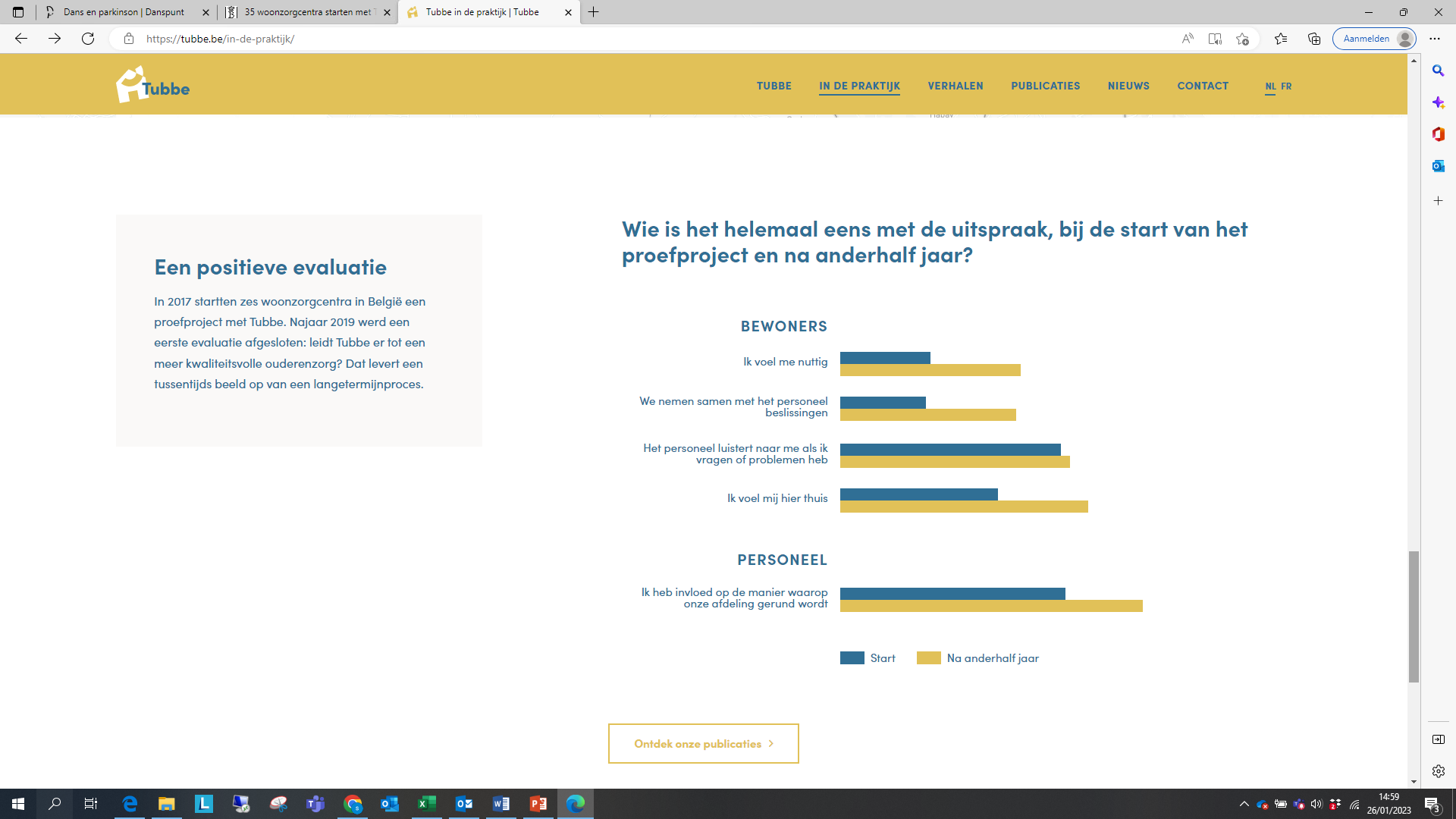 32 organisaties aan de slag met Tubbe
35 woonzorgcentra starten met Tubbe-avontuur, een huis waar het goed wonen en werken is | Koning Boudewijnstichting (kbs-frb.be)

Een huis waar het goed wonen & werken is | Tubbe

20180626avc.pdf (kbs-frb.be)

20190612avc.pdf (kbs-frb.be)
TRAJECTEN, BEGELEIDING, PROJECTEN
Interesse in trajectbegeleiding rond organisatie in beweging in dementiezorg:
	sabine.boerjan@dementie.be


Projecten:
	sabine.boerjan@dementie.be
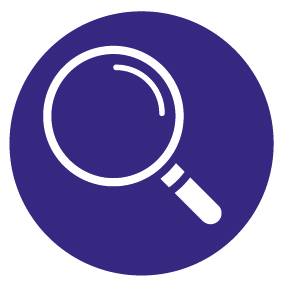 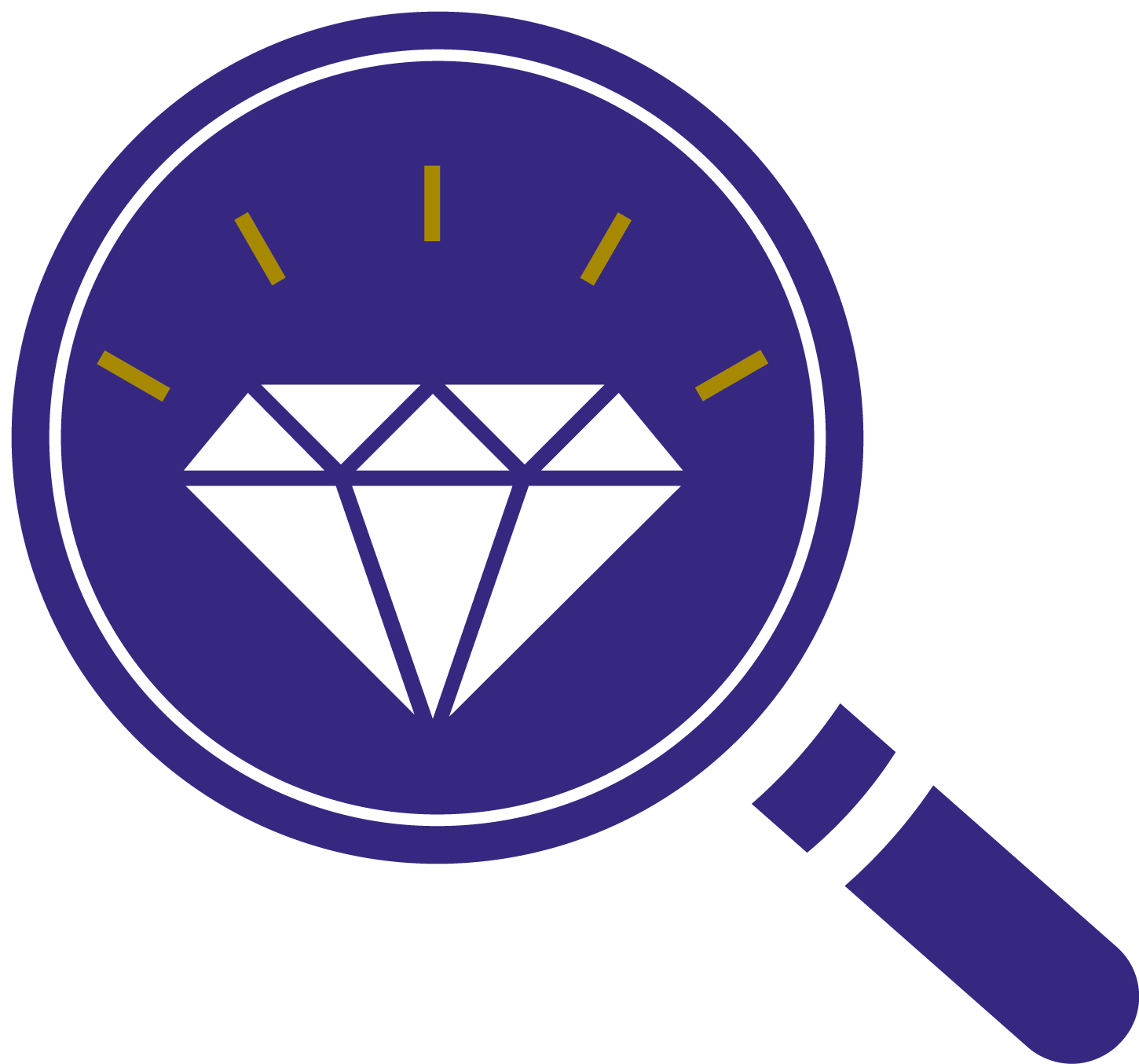 Brainwave autonomie en geborgenheidwat en hoe?
Vragen vanuit de groep:
wil graag dagbesteding starten voor zorgvragers met dementie  in Eede   wil dit graag bespreken

Knelpunt/vraag mbt decorumverlies bij personen met dementie die nog fysiek heel goed zijn. 

Succes: de vorming voor medewerkers aan de hand van de escapegame dementie via Paradox was een enorm succes in 2022. Hiervoor wil ik jullie gewoon nog eens enorm bedanken!
Knelpunt: Tips hoe ik de werkgroep dementie meer kan betrekken in de organisatie van projecten die uitgerold worden en niet alles als referentiepersoon dementie zelf te doen.